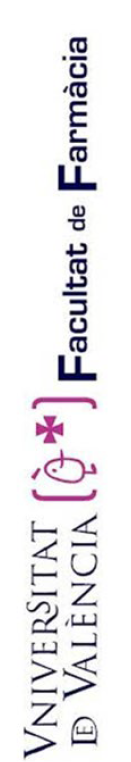 XII REUNION DE LA RED INTERUNIVERSITARIA DE INNOVACIÓN
 DOCENTE EN FARMACOLOGIA
Universidad Internacional de Valencia
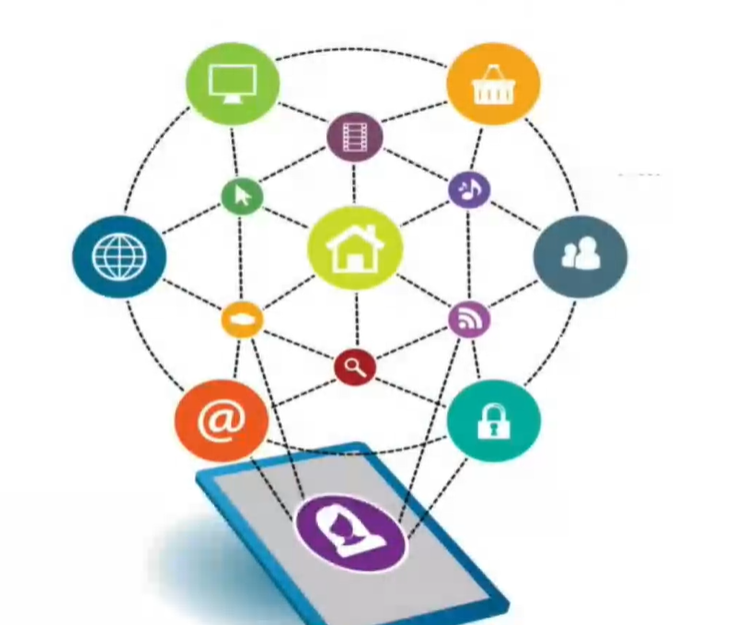 Cada curso académico la VIU hay 2 ediciones
Cristina Arce Recatalá
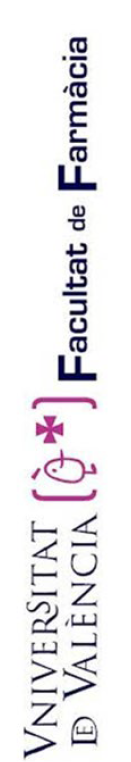 XII REUNION DE LA RED INTERUNIVERSITARIA DE INNOVACIÓN
 DOCENTE EN FARMACOLOGIA
Objetivo

Uso de la IA generativa 
¿creación de contenido o autoevaluación?
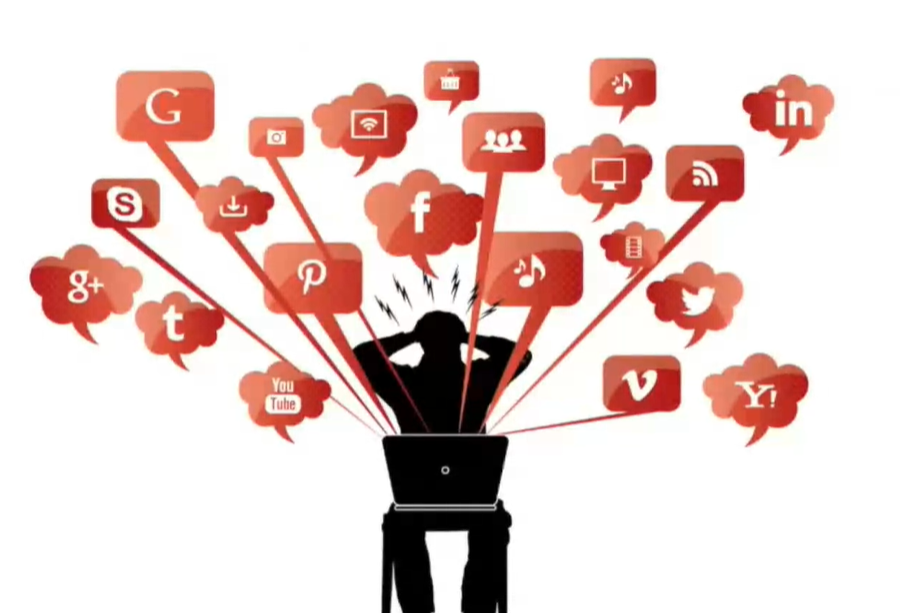 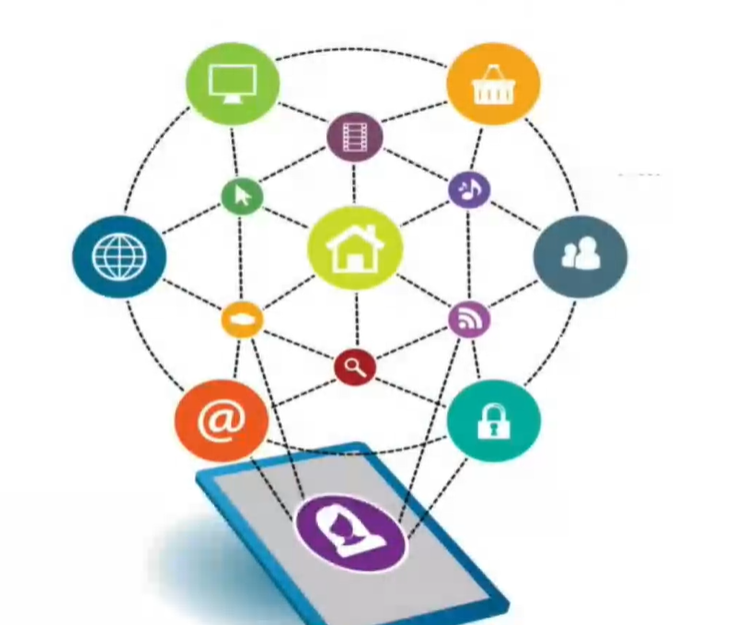 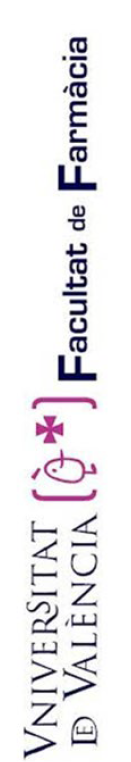 XII REUNION DE LA RED INTERUNIVERSITARIA DE INNOVACIÓN
 DOCENTE EN FARMACOLOGIA
¿Utilizan la Inteligencia artificial generativa los alumnos/as?
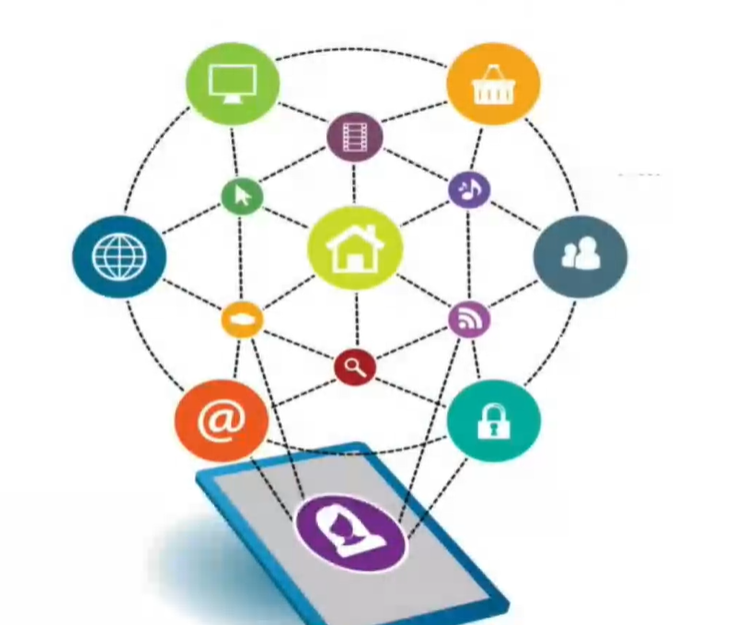 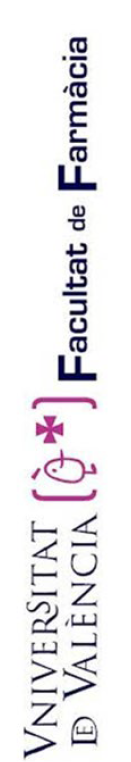 XII REUNION DE LA RED INTERUNIVERSITARIA DE INNOVACIÓN
 DOCENTE EN FARMACOLOGIA
¿Utilizan la Inteligencia artificial generativa los alumnos/as?
ABP
30 %
70 %
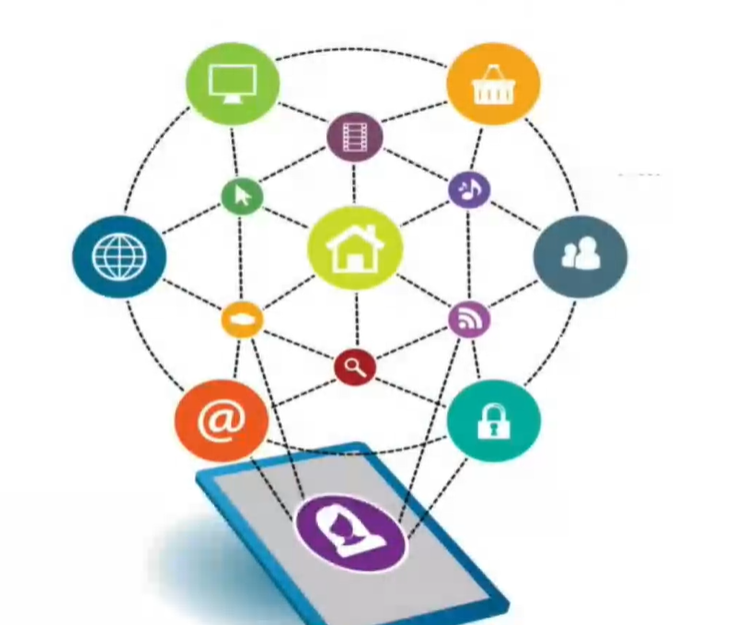 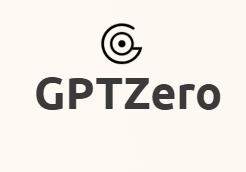 Enlace:gptzero.me.
Los alumnos/as hacen uso de  IA
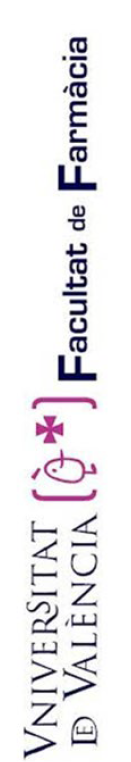 XII REUNION DE LA RED INTERUNIVERSITARIA DE INNOVACIÓN
 DOCENTE EN FARMACOLOGIA
Edición de Abril
Edición de Abril
Edición de Octubre
Edición de Octubre
Edición de Octubre
Uso de IA generativa en la creación de contenido
Uso de IA generativa en la autoevaluación
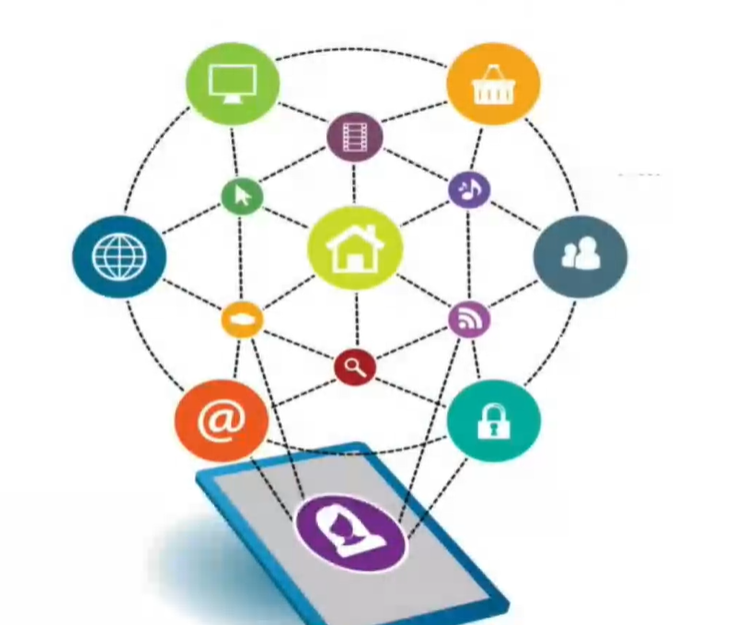 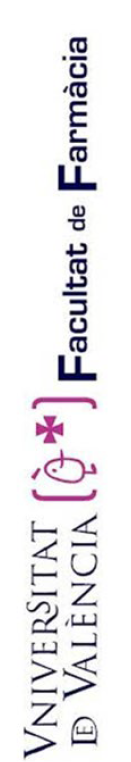 XII REUNION DE LA RED INTERUNIVERSITARIA DE INNOVACIÓN
 DOCENTE EN FARMACOLOGIA
Aprendizaje Basado en Problemas (ABP)
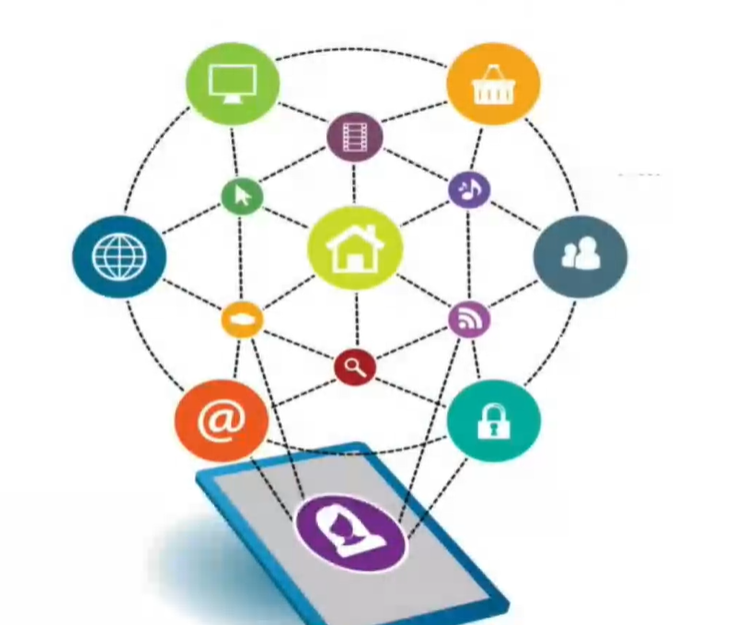 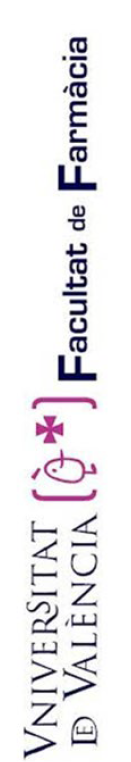 XII REUNION DE LA RED INTERUNIVERSITARIA DE INNOVACIÓN
 DOCENTE EN FARMACOLOGIA
Entregable: 
Acta del 
Grupo de ABP
Seminario
Entregable:
Resultados de aprendizaje
Aprendizaje Basado en Problemas (ABP)
Entregable: 
Word con el
Desarrollo del  ABP
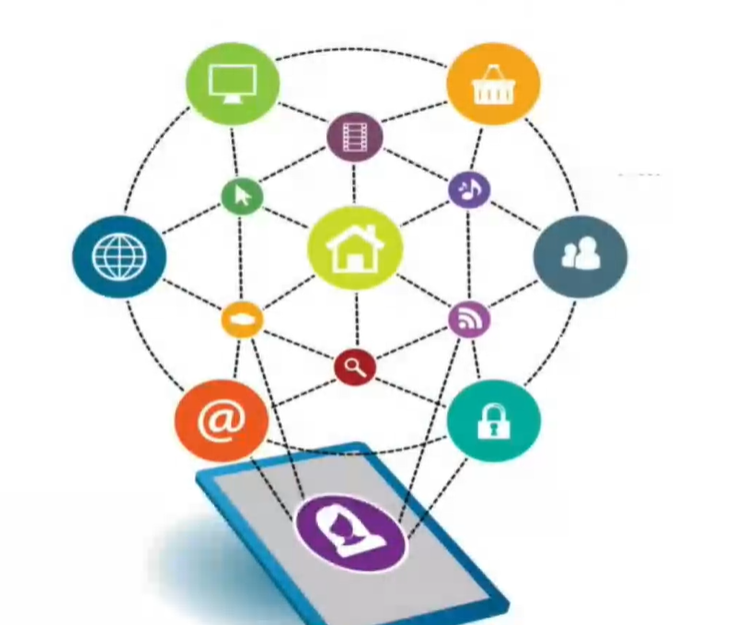 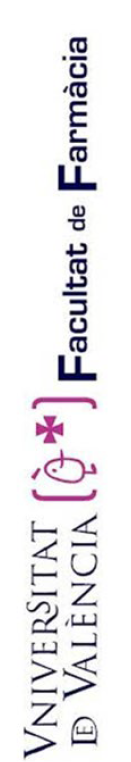 XII REUNION DE LA RED INTERUNIVERSITARIA DE INNOVACIÓN
 DOCENTE EN FARMACOLOGIA
ABP
Uso de IA generativa en la autoevaluación
Uso de IA generativa en la creación de contenido
Generación de rúbrica por IA
Autoevaluación
Pueden hacer uso de IA generativa
Evaluación por rúbrica del “Script” de la IA
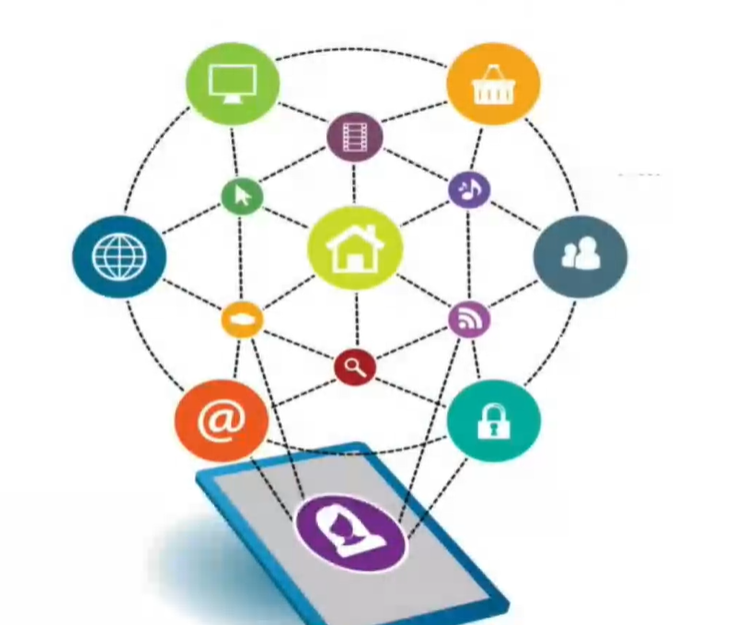 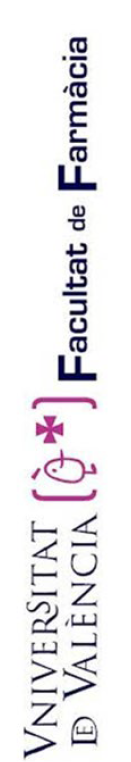 XII REUNION DE LA RED INTERUNIVERSITARIA DE INNOVACIÓN
 DOCENTE EN FARMACOLOGIA
Uso de IA generativa en la creación de contenido
ABP
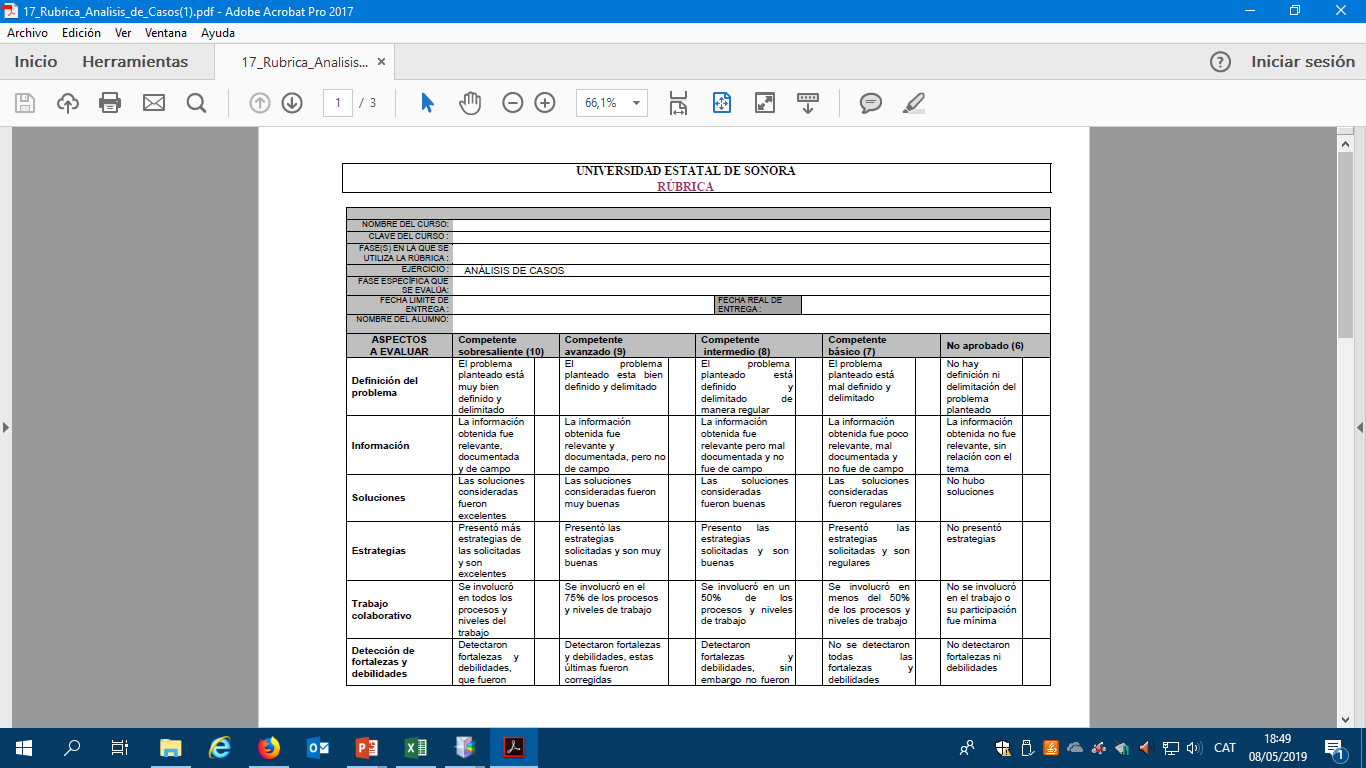 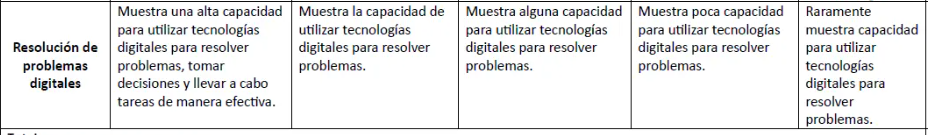 Competencia digital
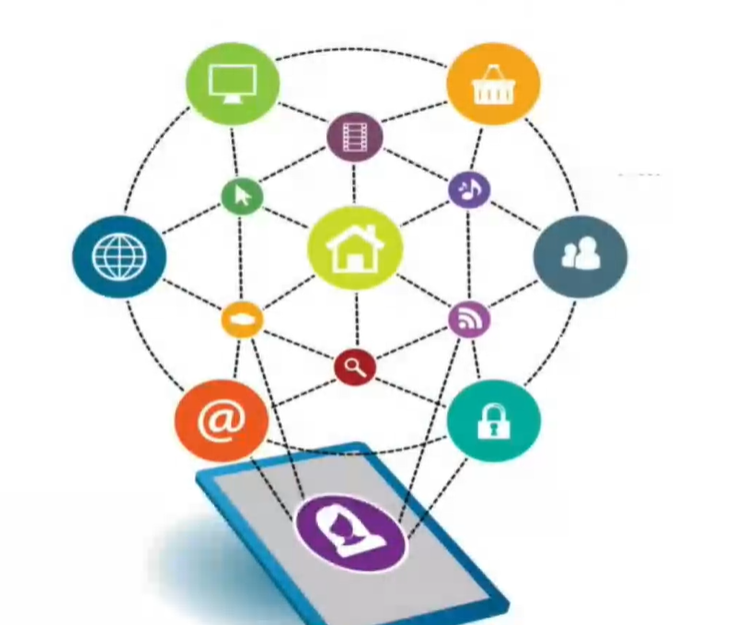 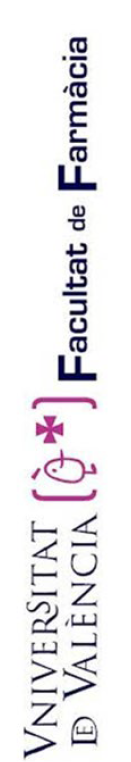 XII REUNION DE LA RED INTERUNIVERSITARIA DE INNOVACIÓN
 DOCENTE EN FARMACOLOGIA
Uso de IA generativa en la autoevaluación
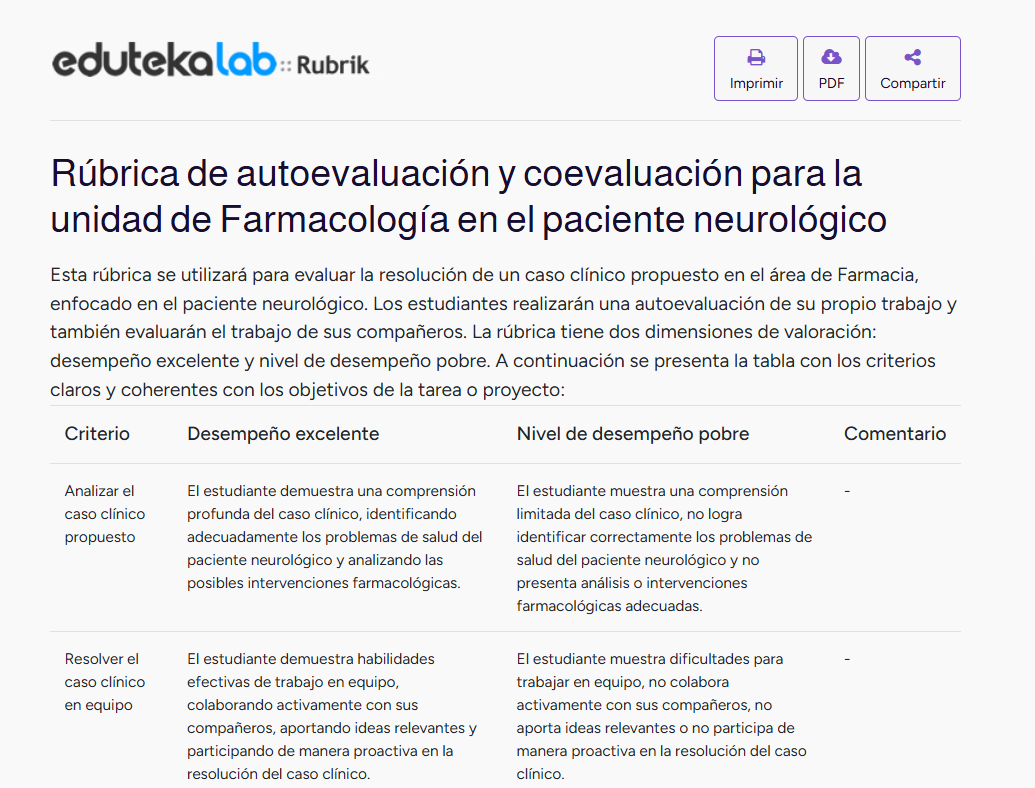 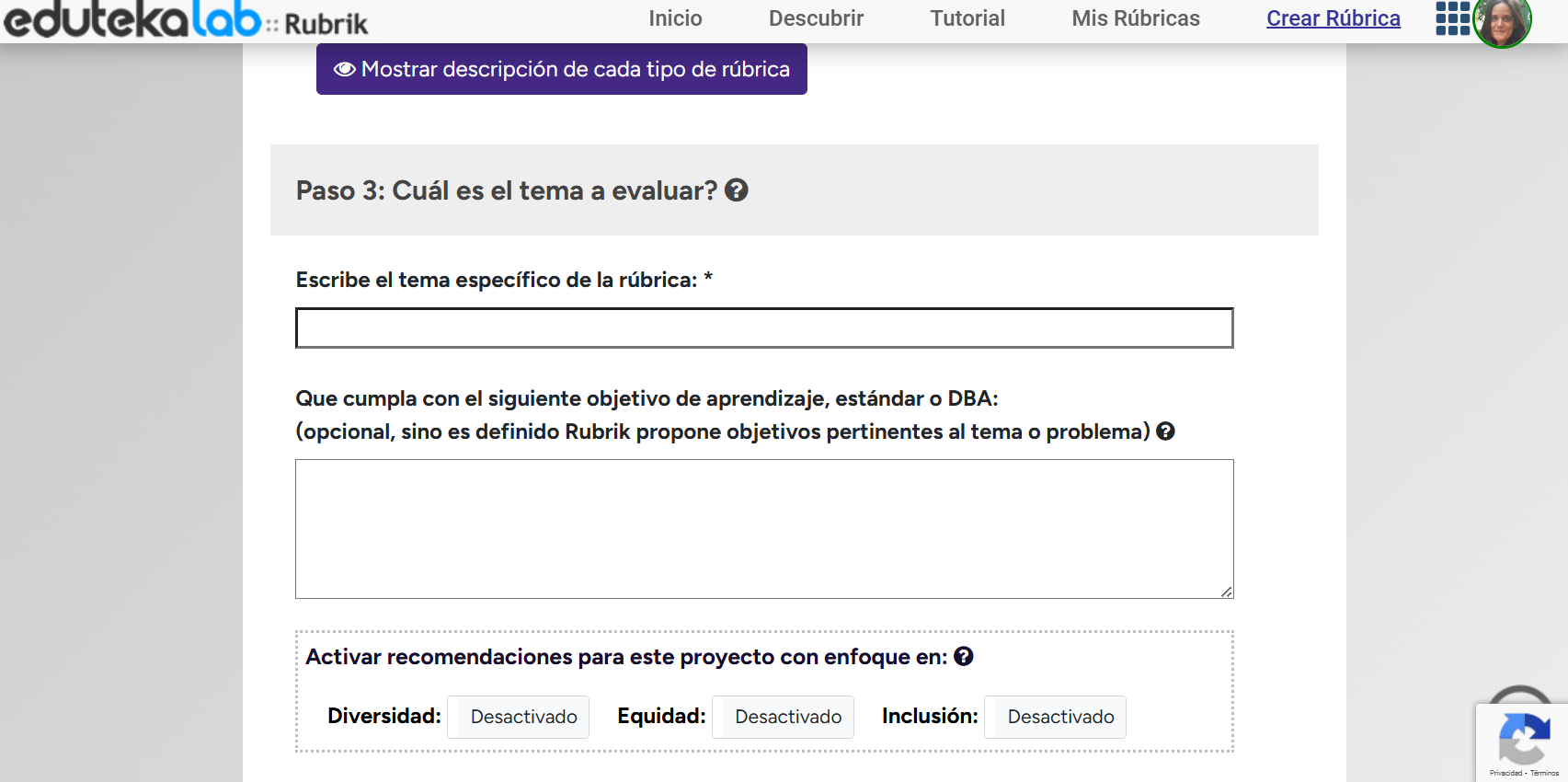 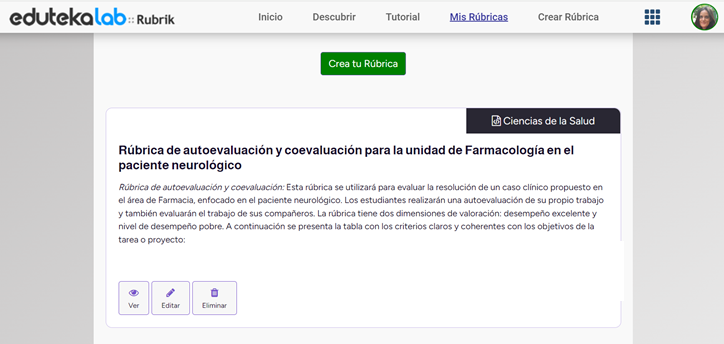 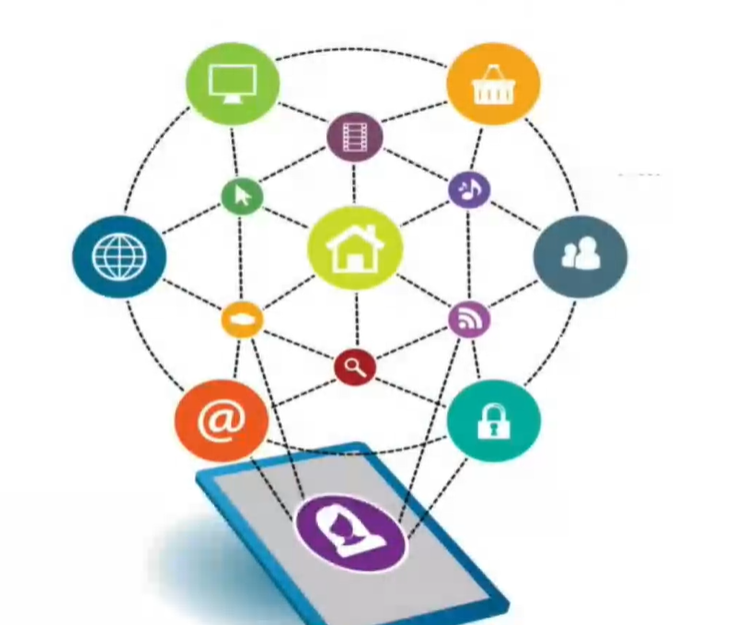 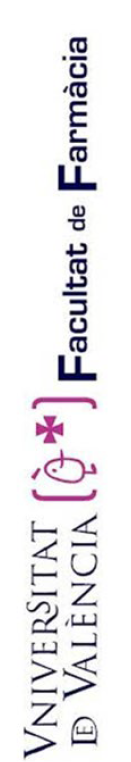 XII REUNION DE LA RED INTERUNIVERSITARIA DE INNOVACIÓN
 DOCENTE EN FARMACOLOGIA
Conclusiones: 
Necesidad de más formación en herramienta de IA generativa (docente/alumnado)
La IA como generación de contenido: 
Es necesario concretar las herramientas IA que pueden utilizar y como se van ha evaluar. 
No análisis crítico del contenido que la IA proporcionó
La IA como herramienta de autoevaluación
Es importante que los alumnos entiendan que son los resultados de aprendizaje para desarrollar una correcta rúbrica utilizando RUBRIK.
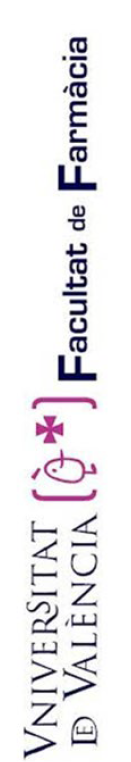 XII REUNION DE LA RED INTERUNIVERSITARIA DE INNOVACIÓN
 DOCENTE EN FARMACOLOGIA
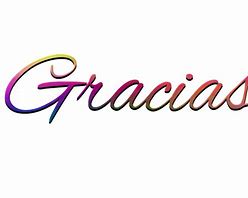